Attacks on TLS
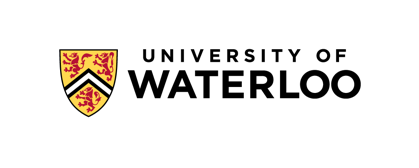 Douglas Stebila
Last updated June 6, 2019
Attacks on TLS
Stebila • 2019-06-06
2
Components of TLS
Attacks on TLS
Stebila • 2019-06-06
3
Provable security analysis of TLS
Provable security
Record layer: sLHAE
Handshake layer: ACCE
Attacks on TLS
Stebila • 2019-06-06
4
Provable security and formal methods analysis of TLS
Provable security
Record layer: sLHAE
Handshake layer: ACCE
Formal methods
Attacks on TLS
Stebila • 2019-06-06
5
Attacks on TLS
Termination,
Cookie Cutter
POODLE
ZombiePOODLE
GoldenDOODLE
SLOTH
Bleichenbacher
Debian OpenSSL 
entropy bug
Goldberg & Wagner Netscape PRNG attack
Bleichenbacher,
BEAST
SSL 2.0 downgrade,
FREAK, Logjam
Cross-protocol DH/ECDH attack
Heartbleed
Collisions
goto fail;
BERserk
High-STEKs
Lucky13
Selfie
Triple handshake attack
CA breaches
Frankencerts
Ray & Dispensa
“Most dangerous code…”
MalloDroid
Sweet32
Cross-protocol DH/ECDH attack
RC4 biases,
rc4nomore,
Bar Mitzvah
CRIME, BREACH, HEIST
Lucky microseconds
Jager et al.
FREAK, Logjam
DROWN
CCS injection
STARTTLS injection
Virtual host confusion
SSL stripping
SMACK
Attacks on TLS
Stebila • 2019-06-06
6
Attacks on TLS
* denotes theoretical basis for later practical attack
Attacks on TLS
Stebila • 2019-06-06
7
Attacks on TLS
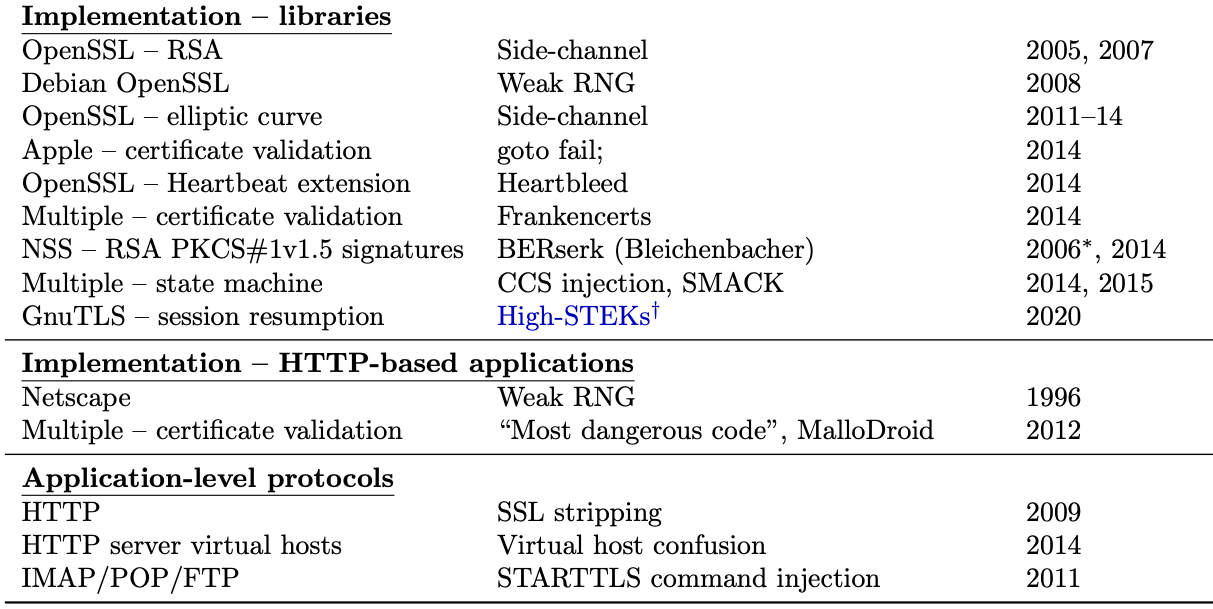 * denotes theoretical basis for later practical attack